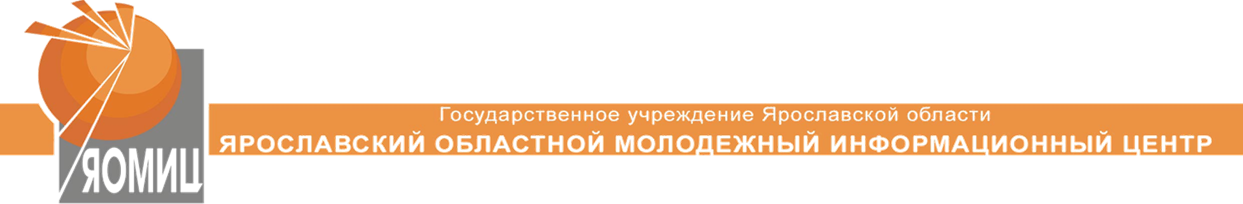 Современные формы и методы работы по профилактике экстремизма в подростковой среде
Акулова Л.А., педагог-психолог ГУ ЯО «ЯОМИЦ»
Экстремизм
– это приверженность к крайним мерам и взглядам, радикально отрицающим существующие в обществе нормы и правила, через совокупность насильственных проявлений, совершаемых в политических целях отдельными лицами и специально организованными противоправными группами и сообществами.
Причины экстремизма среди молодежи
снижение уровня образования 
и культуры (в том числе культуры общения), 
снижения показателей 
гражданственности и патриотизма,
разрыв преемственности ценностных
и нравственных установок различных 
поколений.
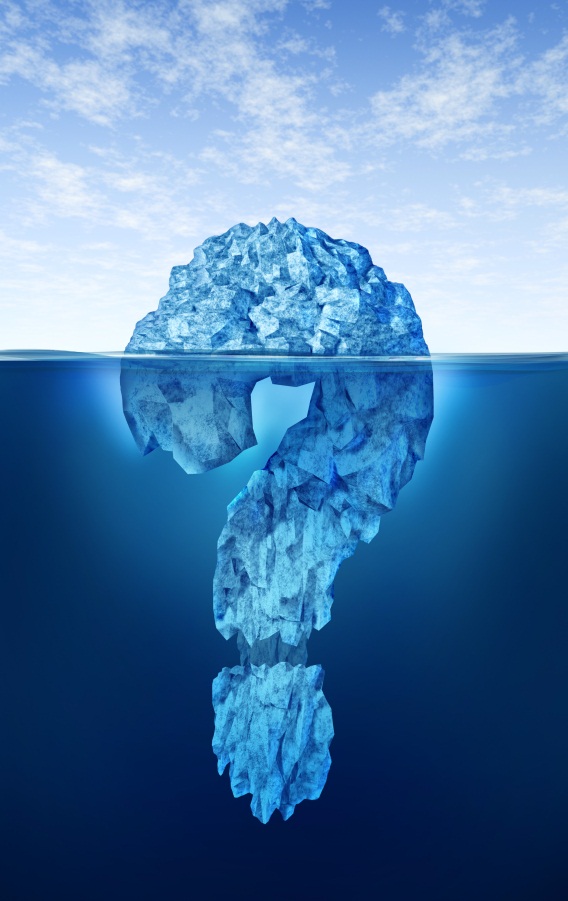 Принципы профилактики экстремизма в молодежной среде
Соответствие нормативно-правовой базе
Позитивная профилактика
Формирование у молодежи устойчивых морально-этических ориентиров
Межведомственное взаимодействие
Сочетание различных направлений профилактической деятельности (социальный, психологический, образовательный аспекты)
Современное содержание 
Системность и регулярность
Учет возрастных и индивидуальных особенностей
Профессиональная корректность
Нормативно-правовая база профилактической деятельности
Федеральный закон «О противодействии экстремистской деятельности» от 25 июля 2002 г. № 114-ФЗ
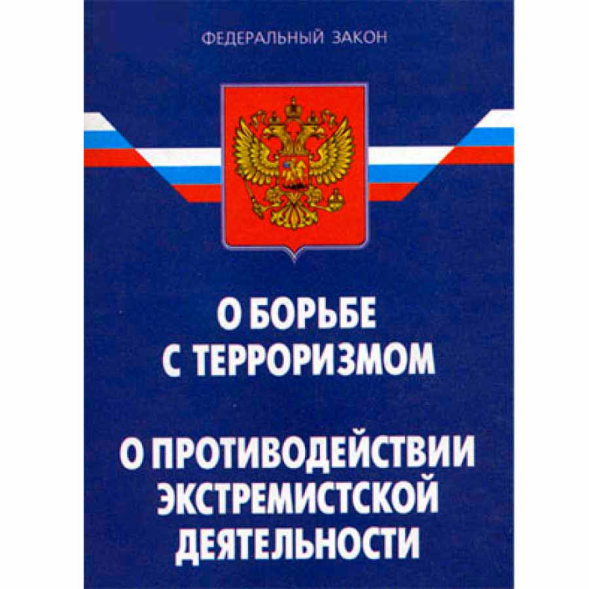 Основные психопрофилактические подходы
1. Подход, основанный на распространении информации об экстремизме и организациях экстремистского толка (информирование)
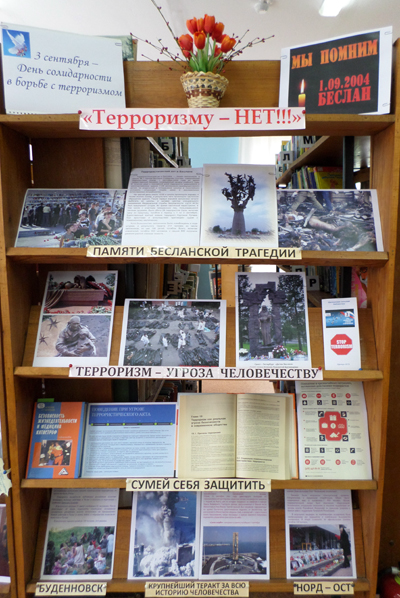 Основные психопрофилактические подходы
2. Подход, основанный на аффективном обучении
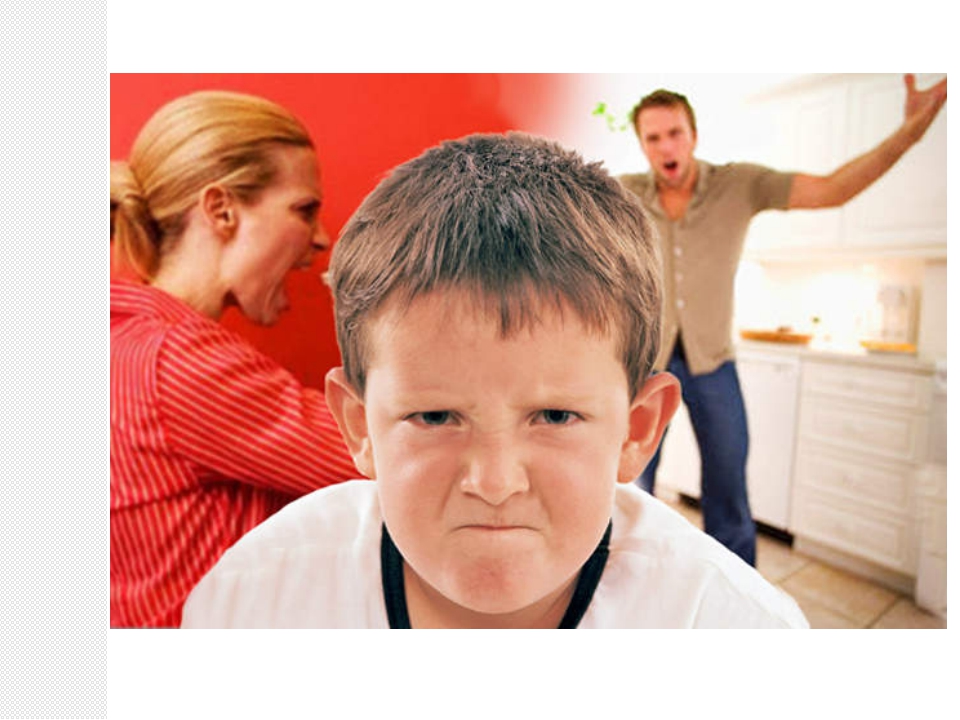 Основные психопрофилактические подходы
3.Подход, основанный на влиянии социальных факторов
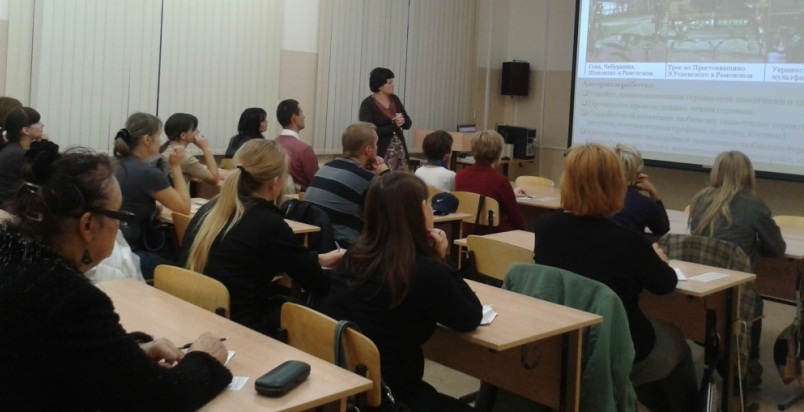 Основные психопрофилактические подходы
4.Подход, основанный на формировании жизненных навыков (методы поведенческой модификации)
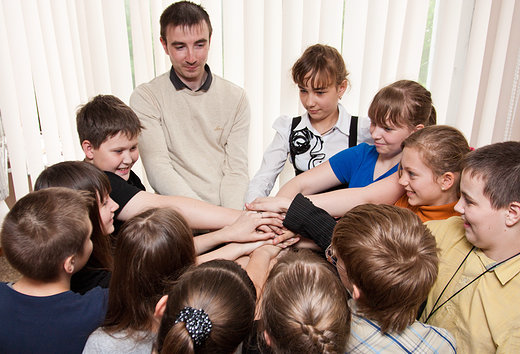 Основные психопрофилактические подходы
5.Подход, основанный на развитии деятельности, альтернативной экстремистской
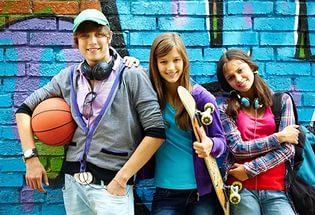 Концепция позитивной профилактики
Акцент - на формирование знаний, умений и навыков, способствующих нормативному функционированию личности в обществе.





Опора не на патологию, а на резервы личности.
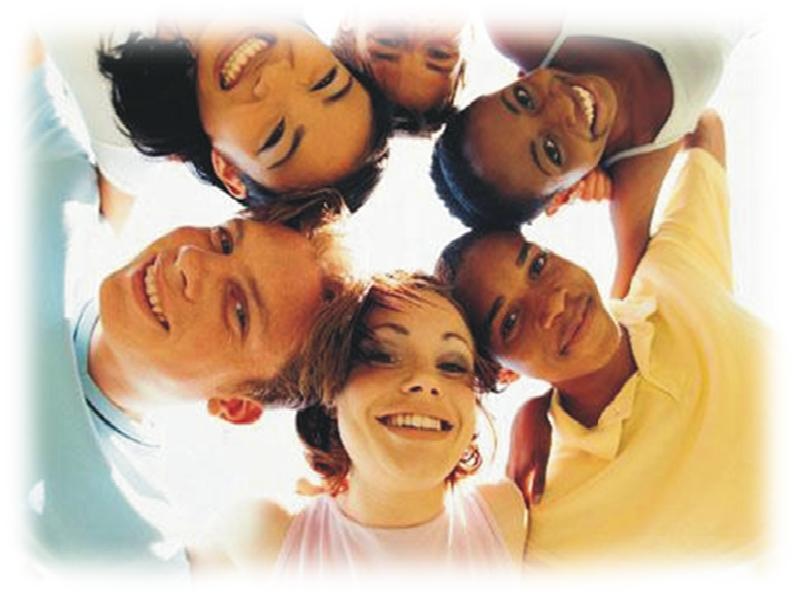 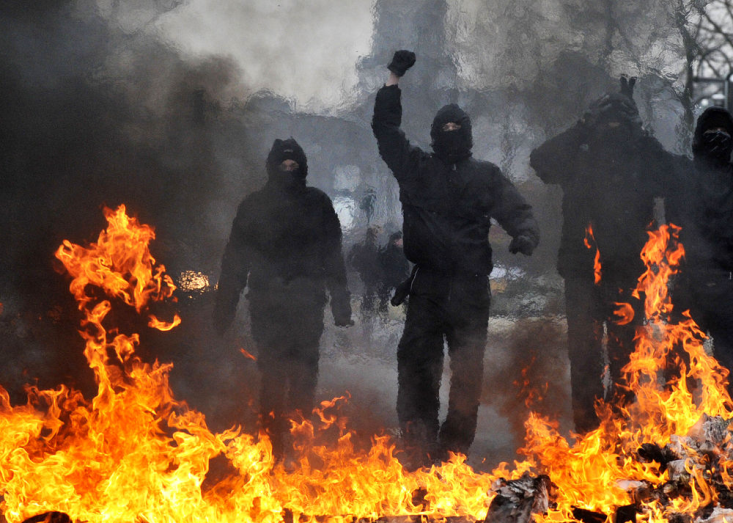 Особенности профилактики экстремизма
ЗАПРЕЩЕНО проводить профилактику с использованием/демонстрацией экстремистской атрибутики;
ЗАПРЕЩЕНО делать ссылки на запрещенные сайты и информационные материалы экстремистского содержания;
ЗАПРЕЩЕНО проводить театрализованные «антирекламные» акции с использованием экстремистской атрибутики;
ЗАПРЕЩЕНО использовать психотравмирующую информацию в  каких либо «воспитательных» целях;
НЕ РЕКОМЕНДУЕТСЯ упоминать названия экстремистских организаций (при проведении массовых мониторинговых исследований или включать в предметное содержание тем занятий)
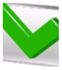 Целевые группы психолого-педагогической работы
Уровни профилактической работы с подростками
Первичная профилактика (работа с подростками и молодежью, у которых не проявлены экстремистские наклонности)
Цель: формирование мировоззрения, в котором будут отсутствовать идеи экстремизма
Вторичная профилактика (работа с подростками и молодежью, у которых сформировано экстремистское мировоззрение).
Цель: коррекция мировоззрения с целью снижения  экстремистских проявлений в поведении
Третичная профилактика (реабилитация)
Цель: коррекция мировоззрения подростков, привлекавшихся к ответственности по статьям, связанным с экстремизмом
Психологические особенности подросткового возраста
выраженная потребность в доверительном общении, стремление быть частью группы 
 обидчивость, страх быть отвергнутым
внешнее бунтарство, демонстративность
подверженность влиянию со стороны сверстников, конформизм
эгоцентризм, проявление категоричности
несформированность самосознания, гражданской и нравственной позиции
Психические особенности подростков
Особенности памяти: запоминание информации не глубокое и краткосрочное
Особенности внимания: 
снижается способность 
концентрации внимания 
длительное время
Особенности мышления: 
феномен «клипового мышления»
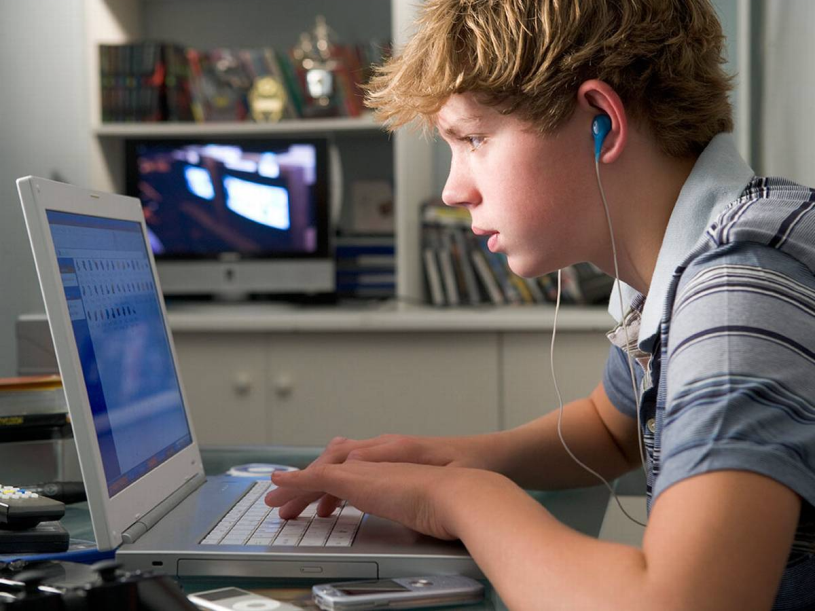 Феномен «клипового мышления»
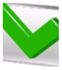 Пирамида обучаемости Эдварда Дейла
Методы психолого-педагогической работы
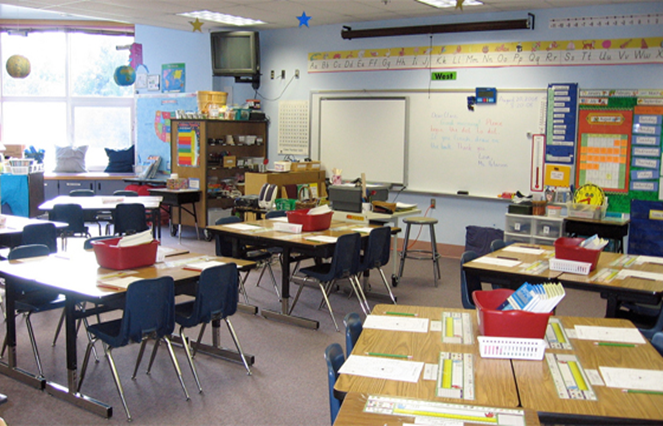 Формы работы с учащимися
Индивидуальные (индивидуальные консультации)
Групповые (лекция; беседа; семинар; тренинг; ролевые, деловые, интеллектуальные игры; мозговой штурм; круглый стол, квест и др.)
Массовые (игры по станциям, акции, фестивали, творческие конкурсы и др.)

РЕКОМЕНДУЕТСЯ:
комплексный подход,
регулярность, системность, планомерность проведения занятий
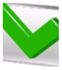 Примеры названия мероприятий
Направления деятельности ГУ ЯО «ЯОМИЦ»
Методические комплексы
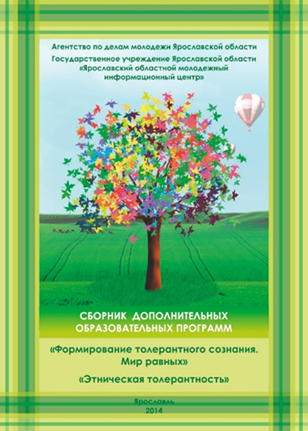 Основные:
«Формирование толерантного сознания. Мир равных»
«Этническая толерантность»
Дополнительные:
«Профилактика агрессивного поведения в подростковой среде»
«Формирование ответственного поведения подростков»
«Идеальный переговорщик»
«Развитие навыков эффективного поведения молодежи в конфликтах»
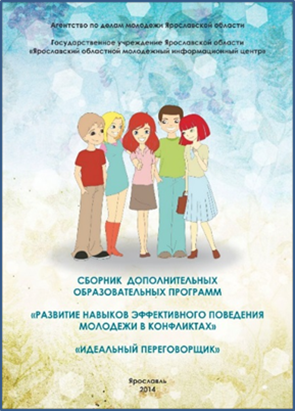 Методические рекомендации
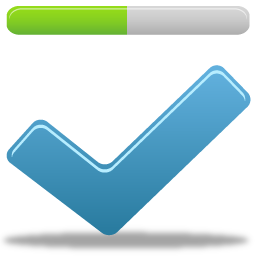 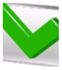 Контактная информация
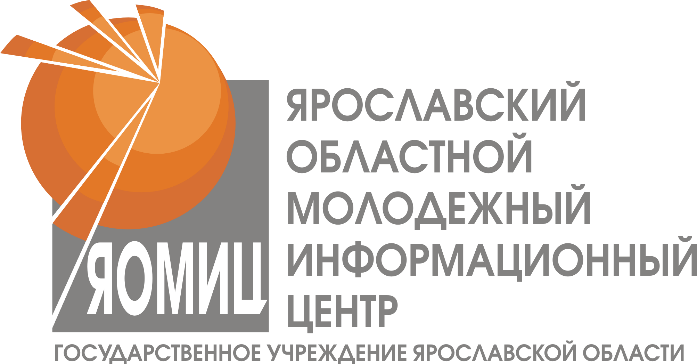 Адрес: г. Ярославль, пр. Октября, 56, офис 506 Телефон/факс: 8 (4852) 73-71-34, 
8 (4852) 74-82-80, 73-28-22
E-mail: sluzhba_mc@mail.ru
МУ «Молодежный центр «Содействие»
Адрес: Ярославский район, р.п. Лесная поляна, д.41 Телефон: 8(4852) 94-55-25
E-mail: sodeyst@yandex.ru